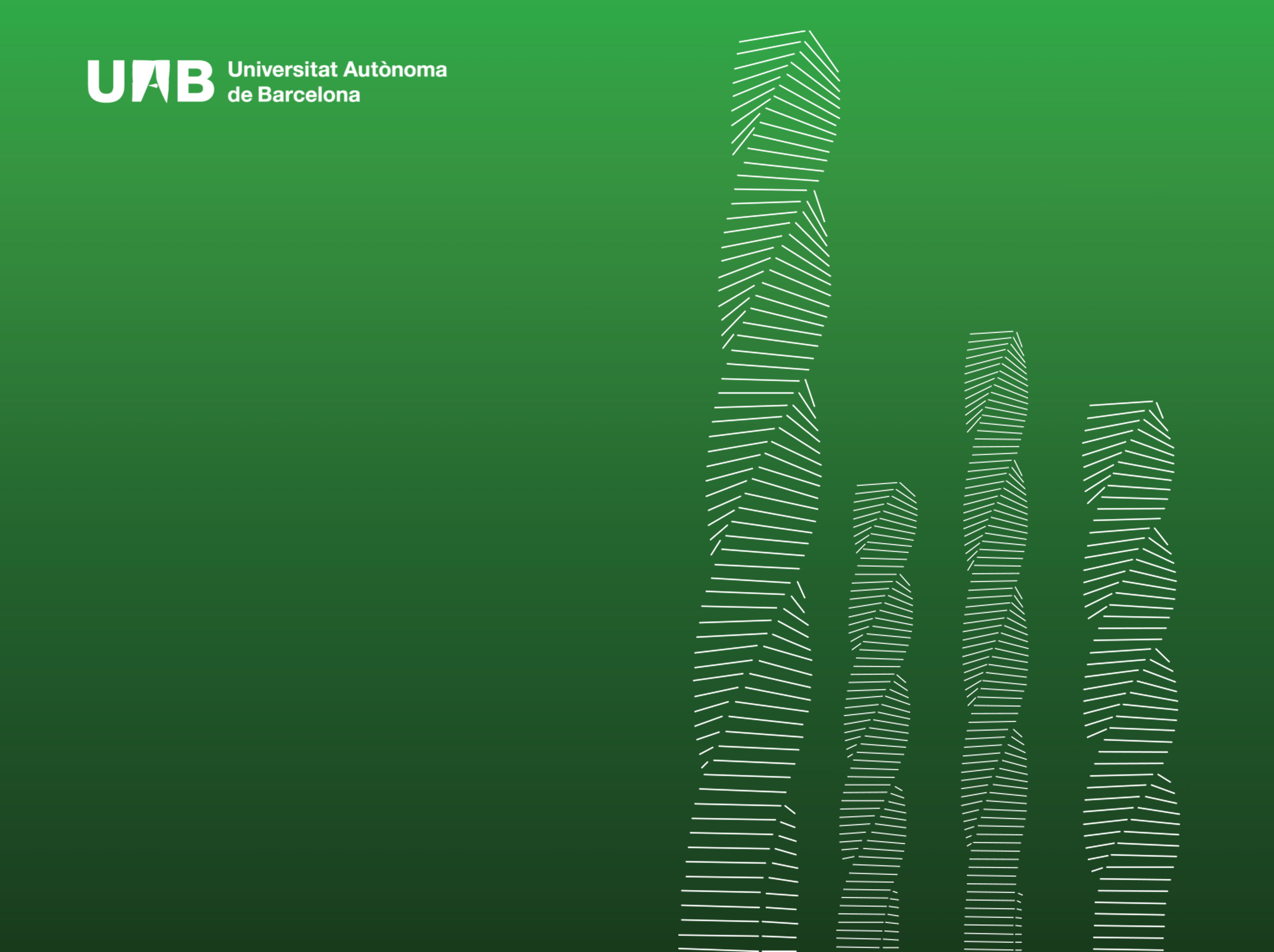 TÍTOL
Línia 1 de text
Línia 2 de text



Bellaterra, xx/xx/xxxx
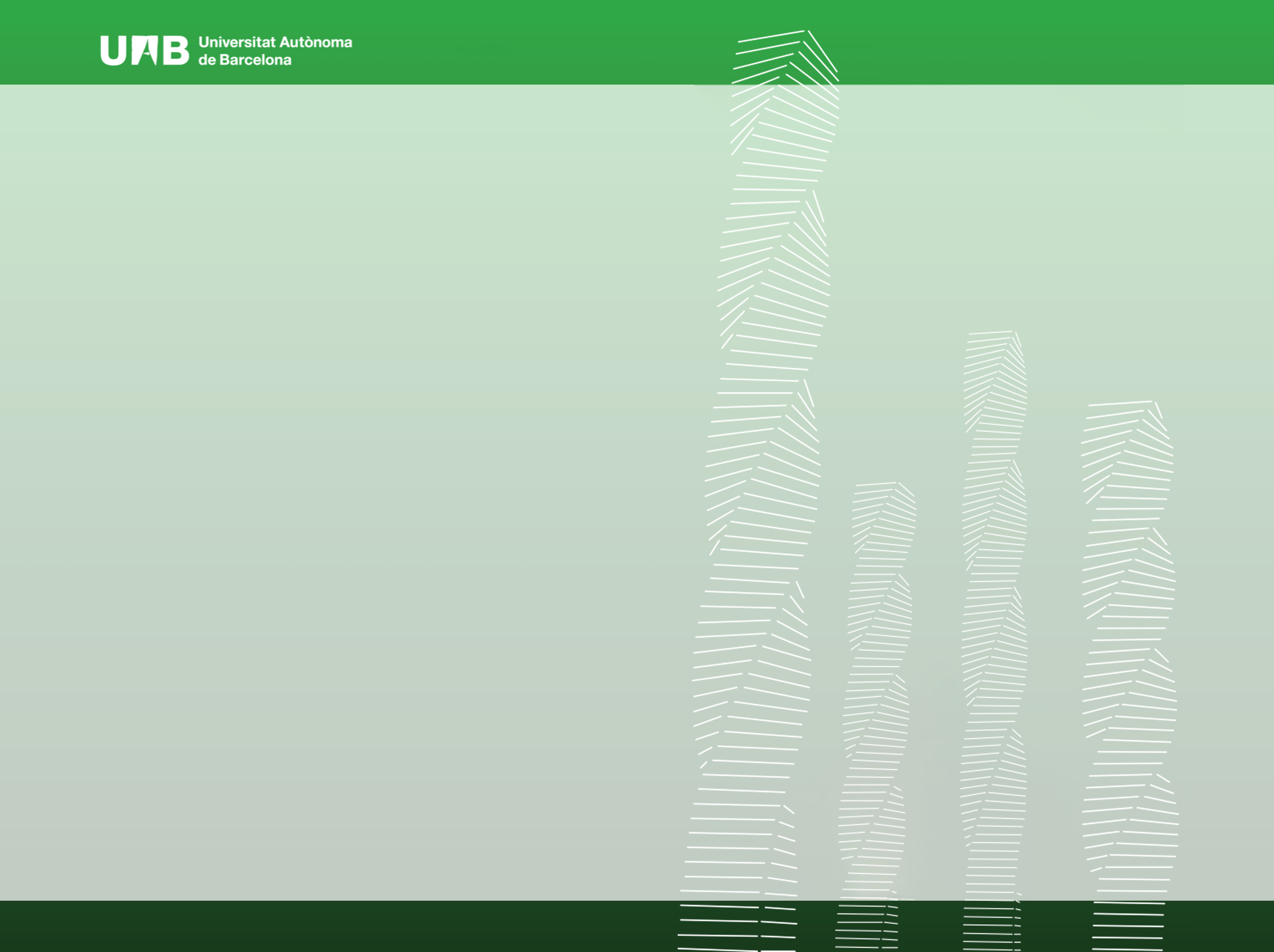 Títol
Lorem ipsum dolor sit amet, consectetur adipiscing elit, sed do eiusmod tempor incididunt ut labore et dolore magna aliqua.